COMPUTATIONAL IMPLEMENTATION AND VALIDATION OF THE CONSTITUTIVE MODEL FOR THE REFRACTORY MATERIAL
Jovana Stojić, Massimo Penasa
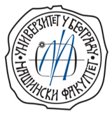 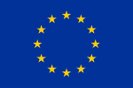 This project has received funding from the European Union’s Horizon 2020 research and innovation programme under the Marie Skłodowska-Curie grant agreement No 955944 – RE-FRACTURE2.​​
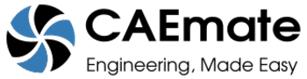 TABLE OF CONTENTS
INTRODUCTION
Basic information about the personal role in the project RE-FRACTURE2
4
1
MOTIVATION
Illustration of the problem of defining and implementing the constitutive model for refractories
FUTURE STEPS
Goals and intentions regarding improvement
2
CURRENT STATE
Outcome of the analyses using developed subroutine and their validation
3
INTRODUCTION
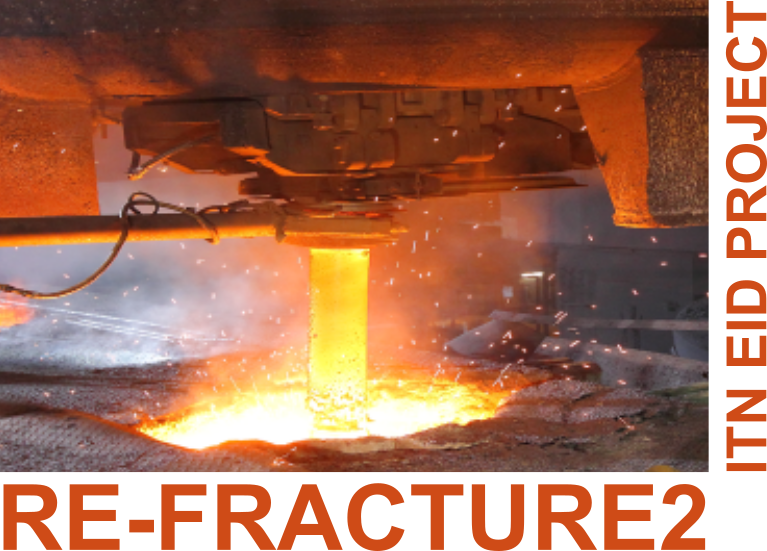 Implementation of the constitutive models for the high temperature behavior of refractory materials in routines for finite elements computations
Extension of the open-source FE software to allow the description of the thermoplastic instabilities
Applying the most advanced techniques for efficient solution of highly nonlinear problems
MOTIVATION
Possess high thermal strength at elevated temperatures  widely used in steel and iron production​

Wide working temperature range  fractures, thermal shock​

Demand for the new refractory parts  higher emission of CO2​

Varying material properties dependent on the temperature  complex behavior​
Critical component – ladle shroud; it is necessary for it to withstand thermal shock and high temperature range
STAGES OF DEVELOPMENT
Cam Clay yield function; linear hardening
1
2
3
4
Cam Clay yield function; hardening with Bezier curves definition
Bigoni-Piccolroaz yield function; hardening with Bezier curves definition
Temperature dependency; customized function for elastic modulus
BEZIER CURVES
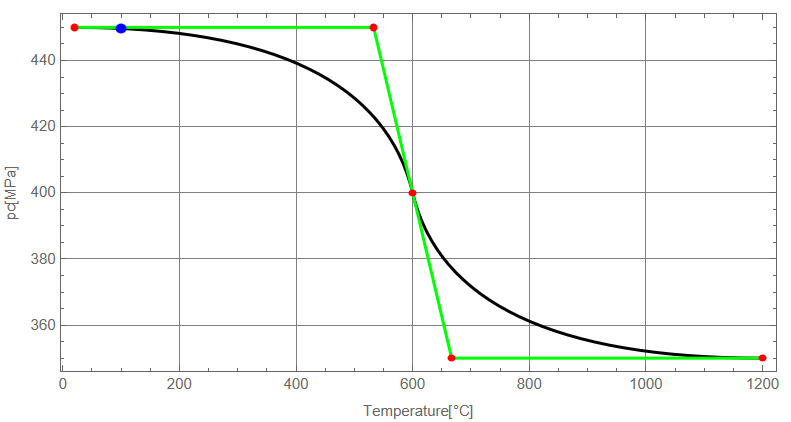 3 points defined (pc, temperature, slope)
2 additional points obtained
2 second order curves
pc corresponding  to the temperature retrieved
VALIDATION OF THE YIELD POINT
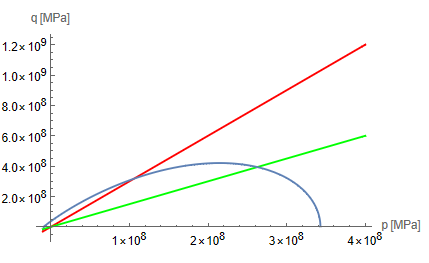 finding the solution of the system of the equations
checking in the simulation results if the plastic deformation occurs;  comparing the obtained third invariant and the pressure
ABAQUS results for p and q using the developed UMAT
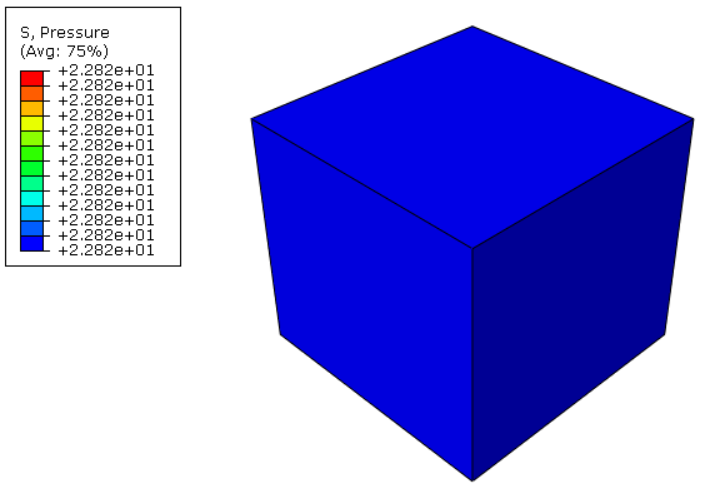 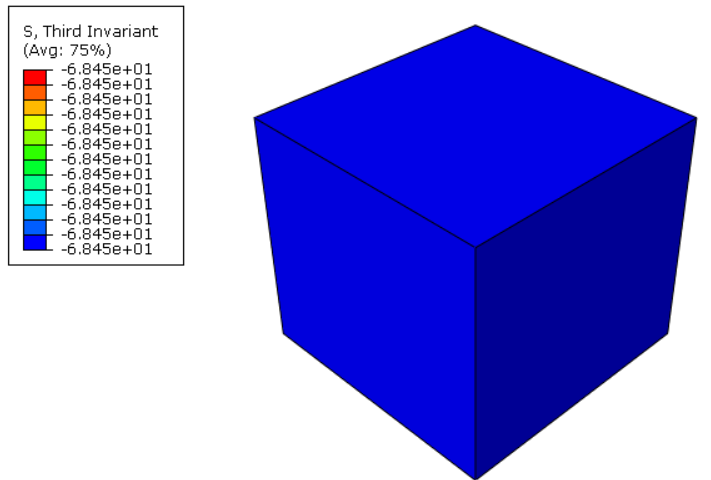 Results in Mathematica notebook for p and q
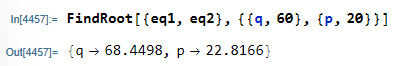 DEFINITION OF THE HARDENING LAW
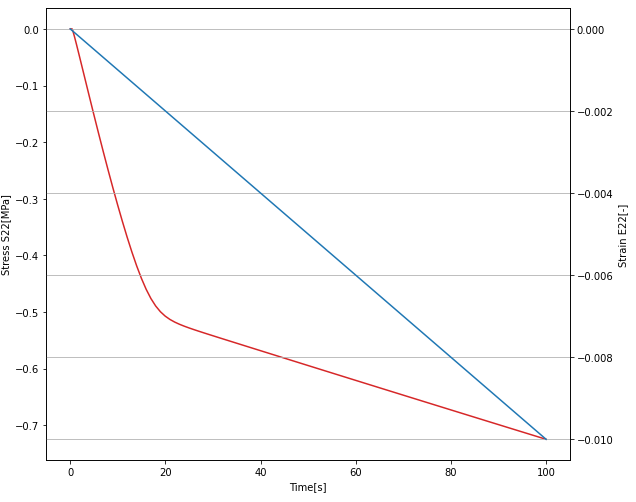 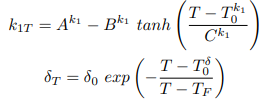 -
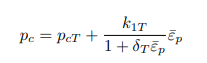 BEHAVIOR IN COMPRESSION/TENSION
The curve obtained when specimen was loaded in tension
The curve obtained when specimen was loaded in compression
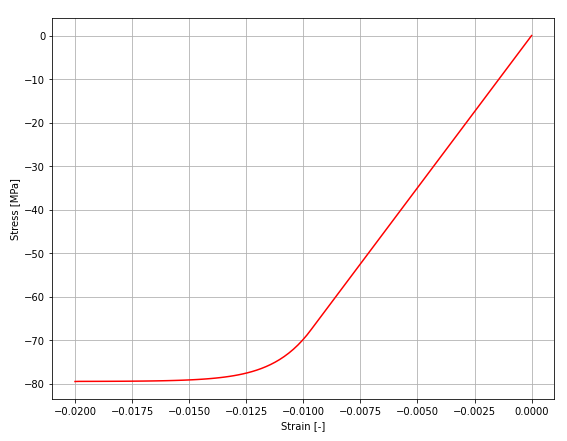 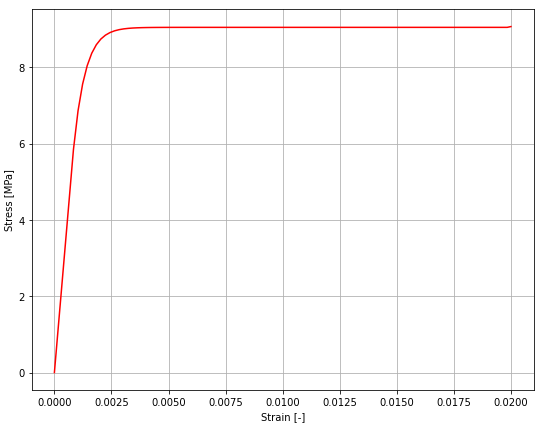 COMPARING THE STATE VARIABLE PC
The curve obtained in the Python function
The curve extracted from ABAQUS results
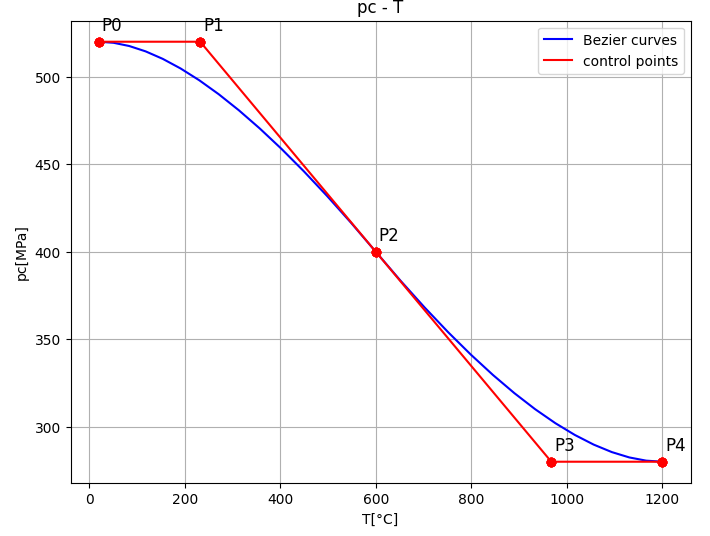 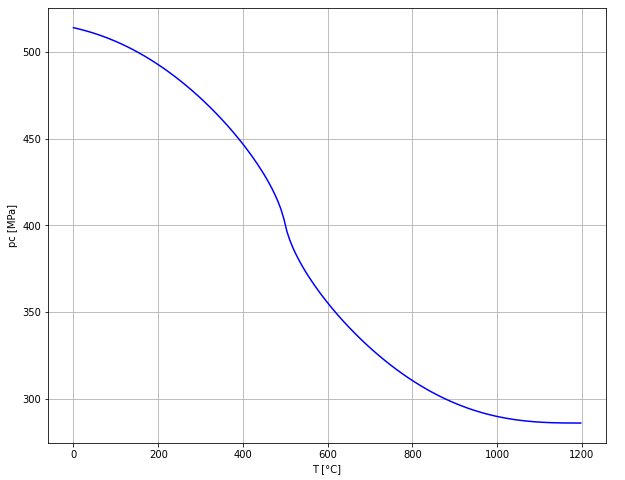 CANTILIEVER BEAM
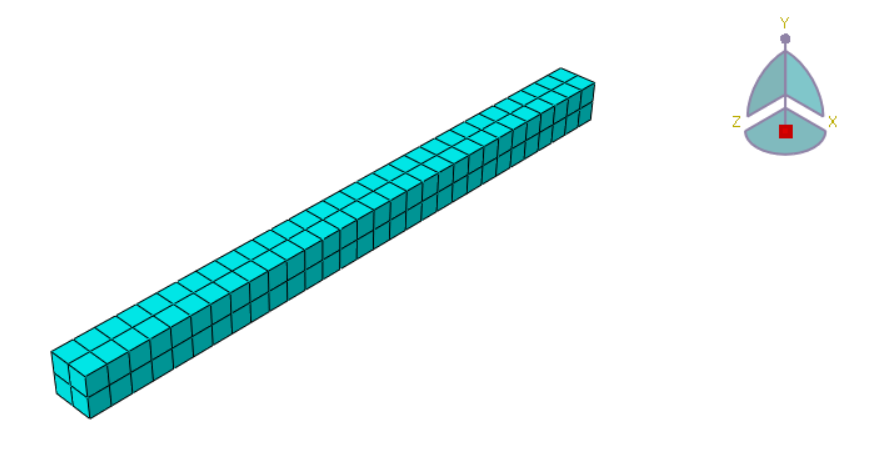 Model of a beam in an uniaxial test (tension applied)
Different material properties' values, so the hardening law is nonlinear
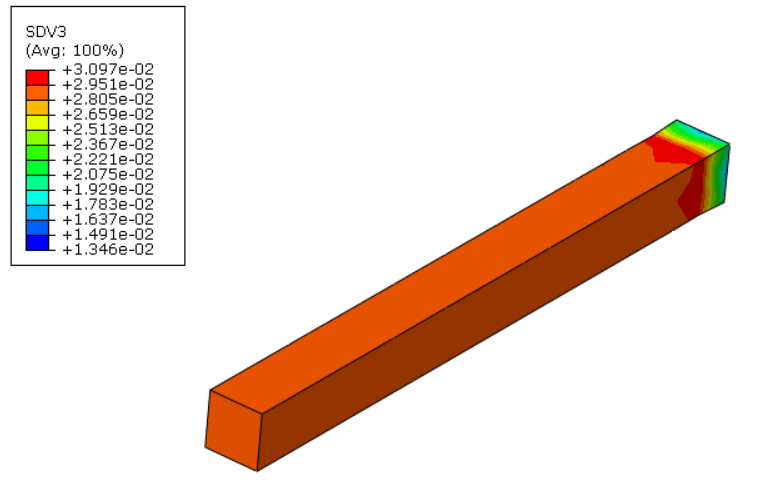 NONLINEAR HARDENING FOR THE BEAM MODEL
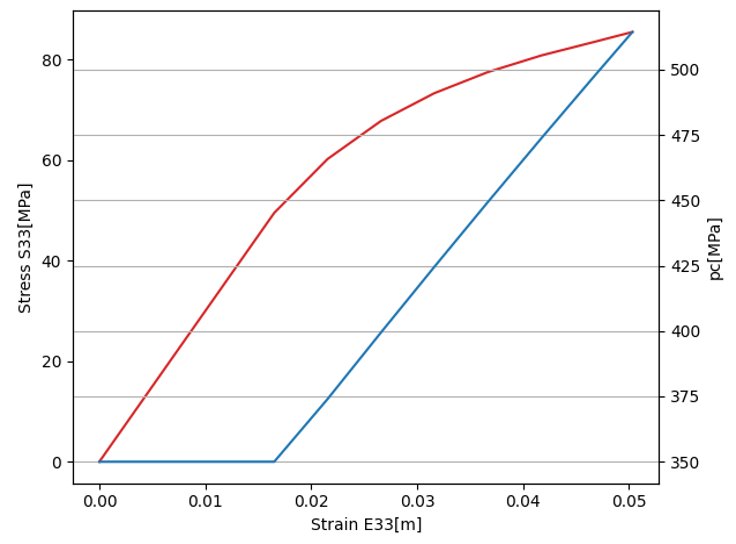 [-]
SPHERICAL MODEL
Quarter of the sphere; internal surface blocked, on the external one the pressure is applied
Cumulative plastic strain as state variable number 14
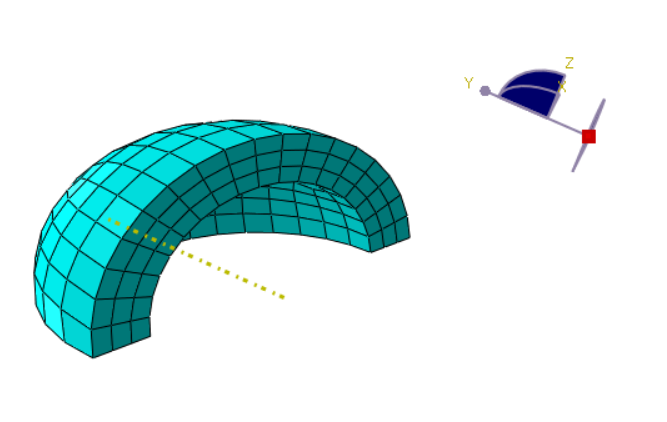 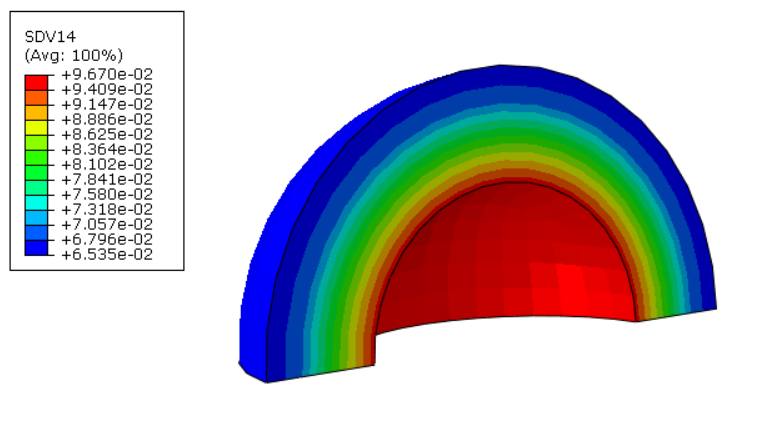 COMPONENT OF THE HEAT RESISTANT DEVICE (LADLE SHROUD)
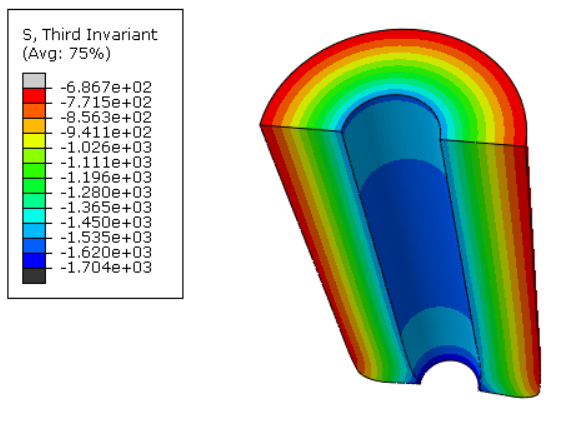 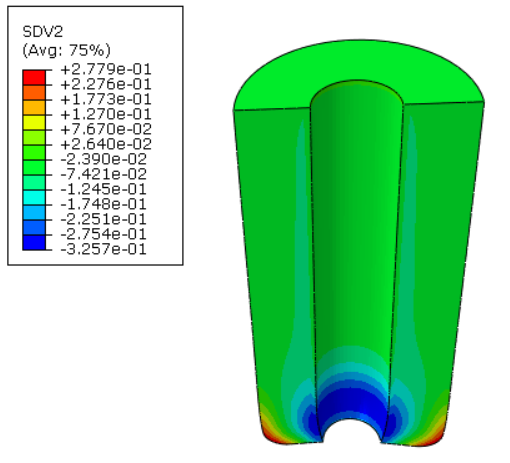 Heat-resistant device loaded with pressure on the external surface
FUTURE DEVELOPMENT
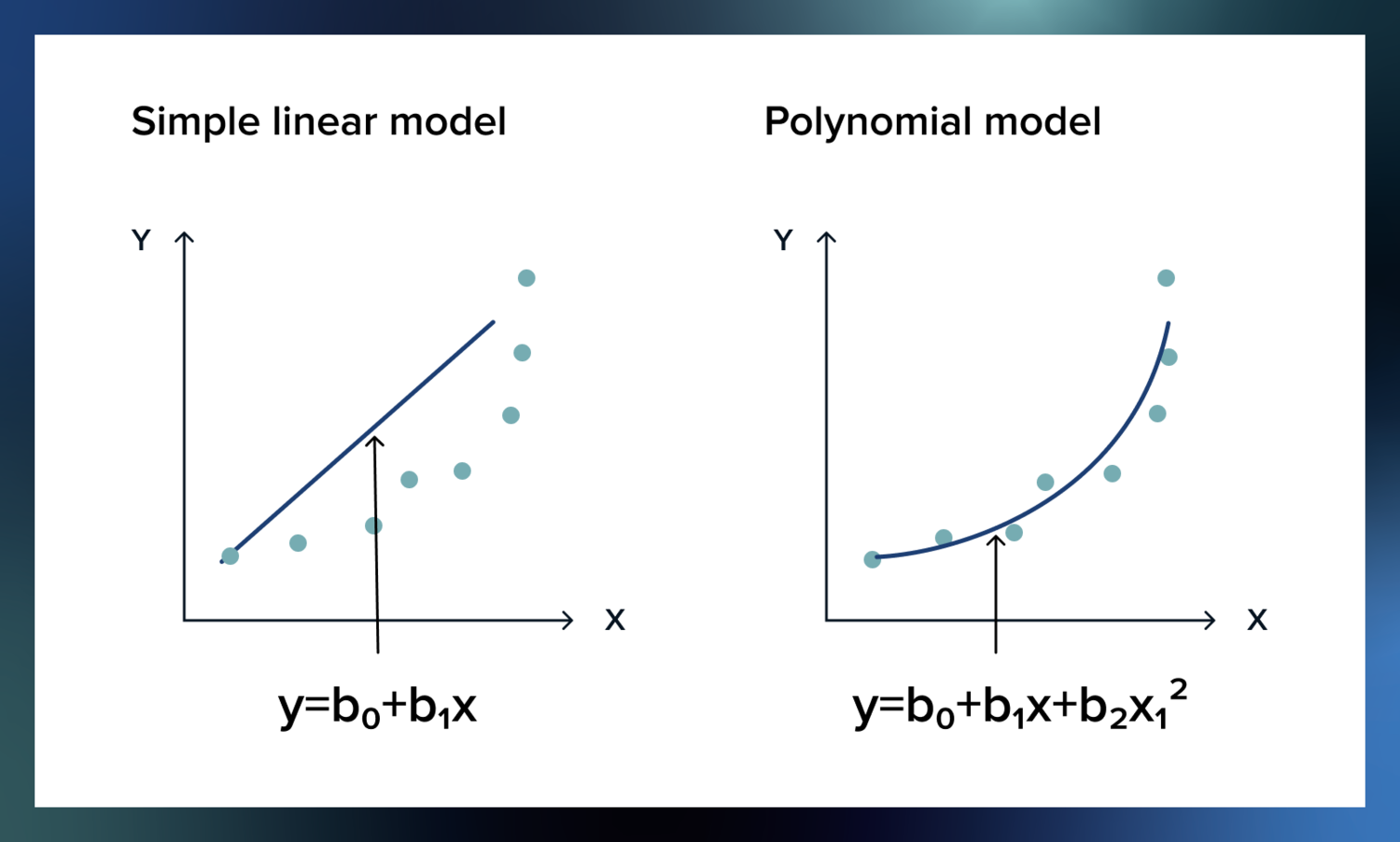 Redefinition of the hardening law
Linear/polynomial regression
Fitting the curve between the experimental points

Damage described using the phase field modeling
THANK YOU FOR YOUR ATTENTION!
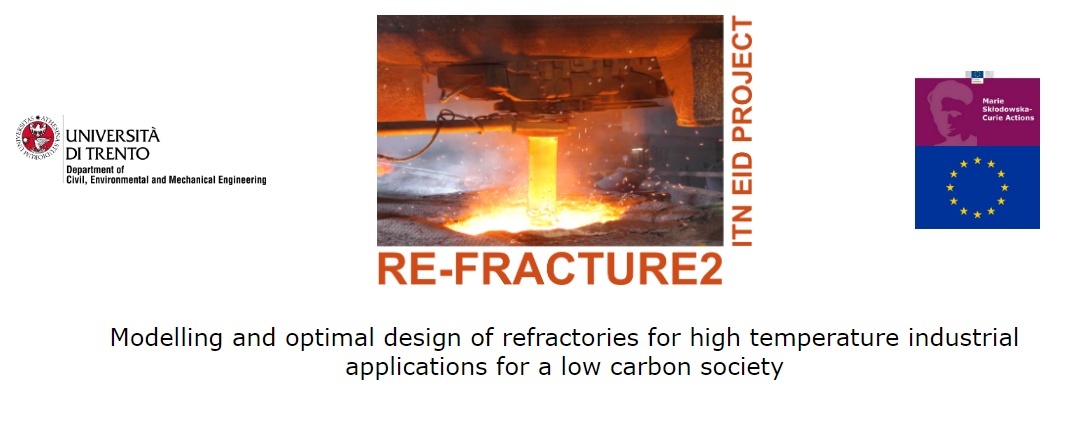 E-mail: stojic.jovana98@gmail.com 
LinkedIn: Jovana Stojić
                 CAEmate
Sites: https://caemate.com
           https://www.refracture2-h2020.eu
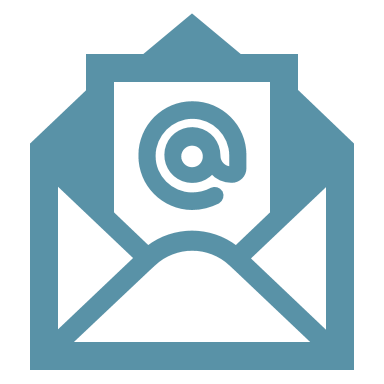